Lecture-27
Nano-Catalysts for Hydrogen Production
Dr. Satyanarayan Dhal
[Speaker Notes: NOTE:
To change the  image on this slide, select the picture and delete it. Then click the Pictures icon in the placeholder to insert your own image.]
Why Hydrogen Gas ?
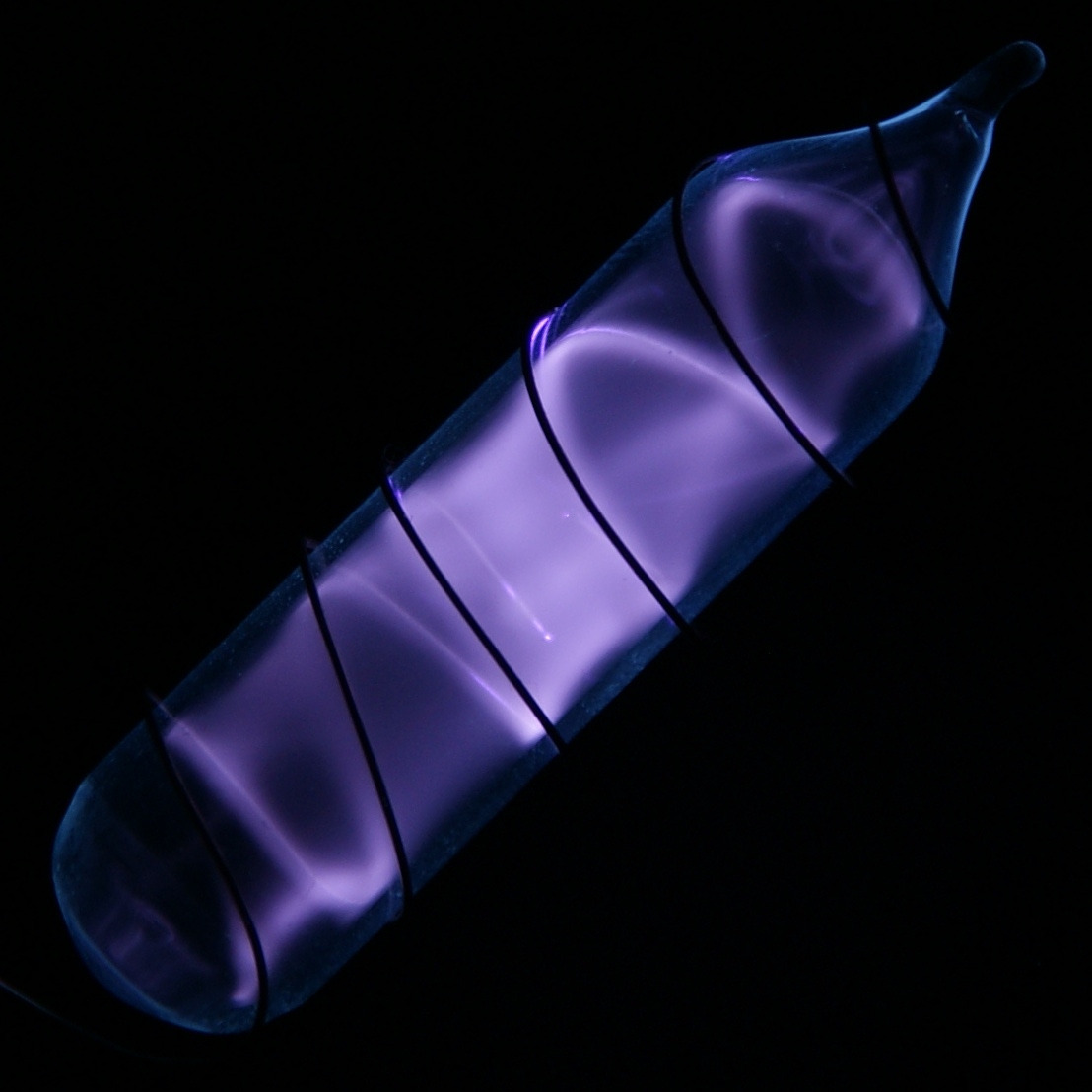 Green house gases such as CO2, CH4, nitrous oxide and CFCs are emitted into the atmosphere each day.
Adverse impacts on the atmosphere 
H, great potential to become a widespread, clean and sustainable form of energy. 
Potential of H: reproducibility, high energy density, renewable.
This Photo by Unknown Author is licensed under CC BY
Current Situation
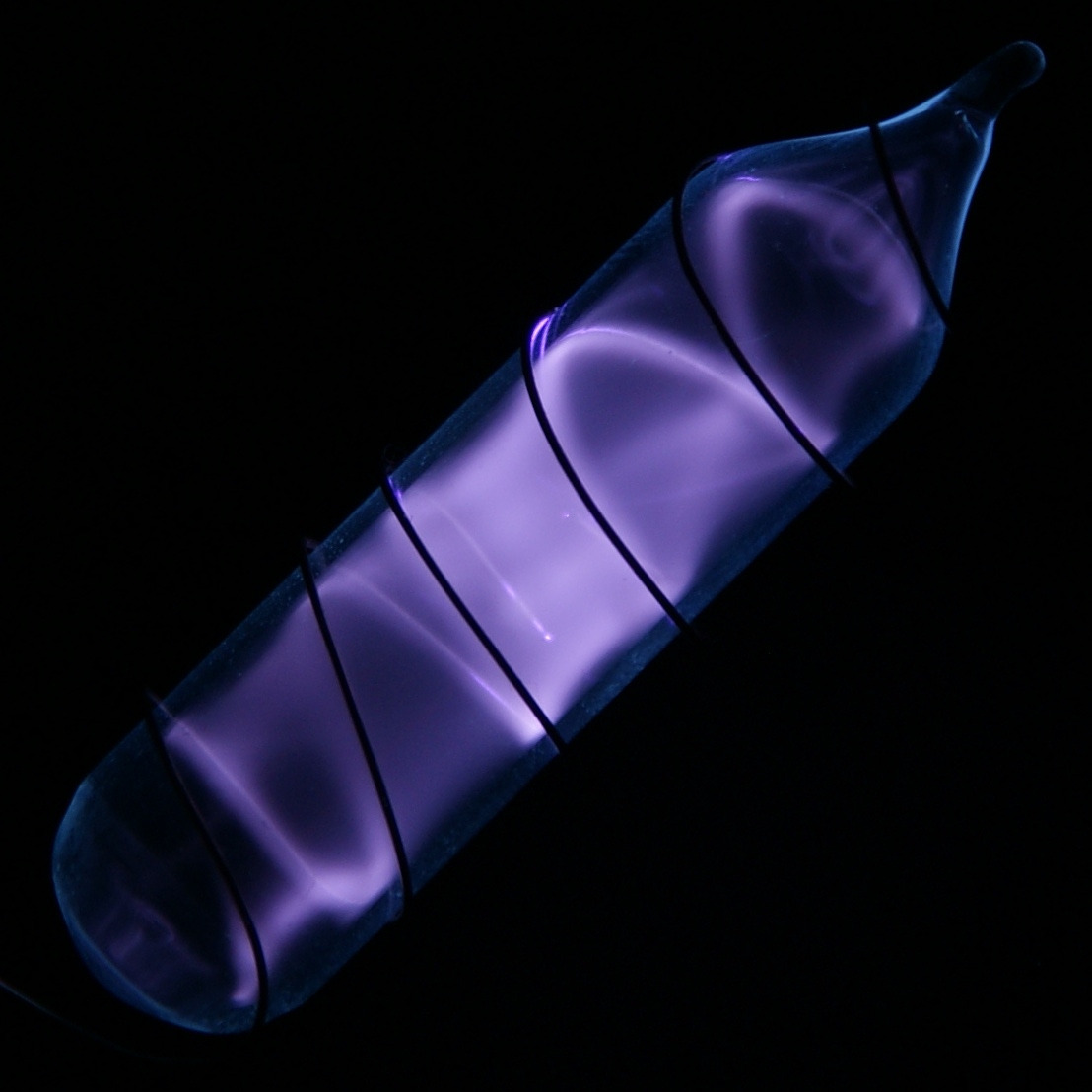 Currently, more than 96% of the hydrogen is derived from fossil fuels.
Reason : lower cost of production. 
But H should be produced from the renewable energy sources.
Large scale production technologies are required.
This Photo by Unknown Author is licensed under CC BY
Nanotechnology can help !!!
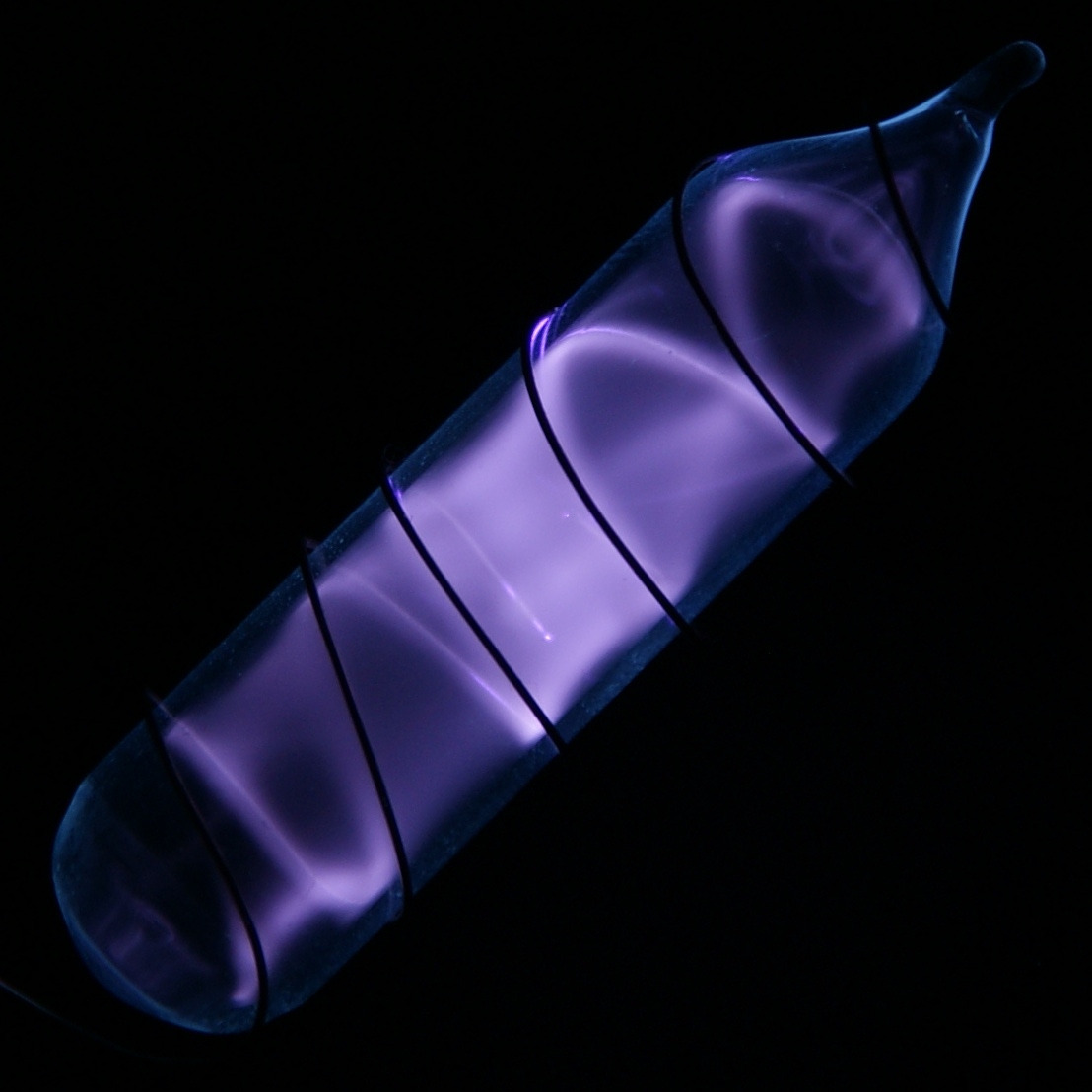 Significant part of the hydrogen economy.
Hydrogen production is a critical factor
Nanotechnology, is to face the challenges in existing production.
This Photo by Unknown Author is licensed under CC BY
How we can produce HYDROGEN ???
(i) hydrogen production by the direct reaction of chemical reagents including metals, acids and bases;
(ii) hydrogen production from hydrocarbons including fossil fuels and biomass;
(iii) hydrogen production by the direct splitting of water.
Hydrogen Through Direct Reaction of Chemicals
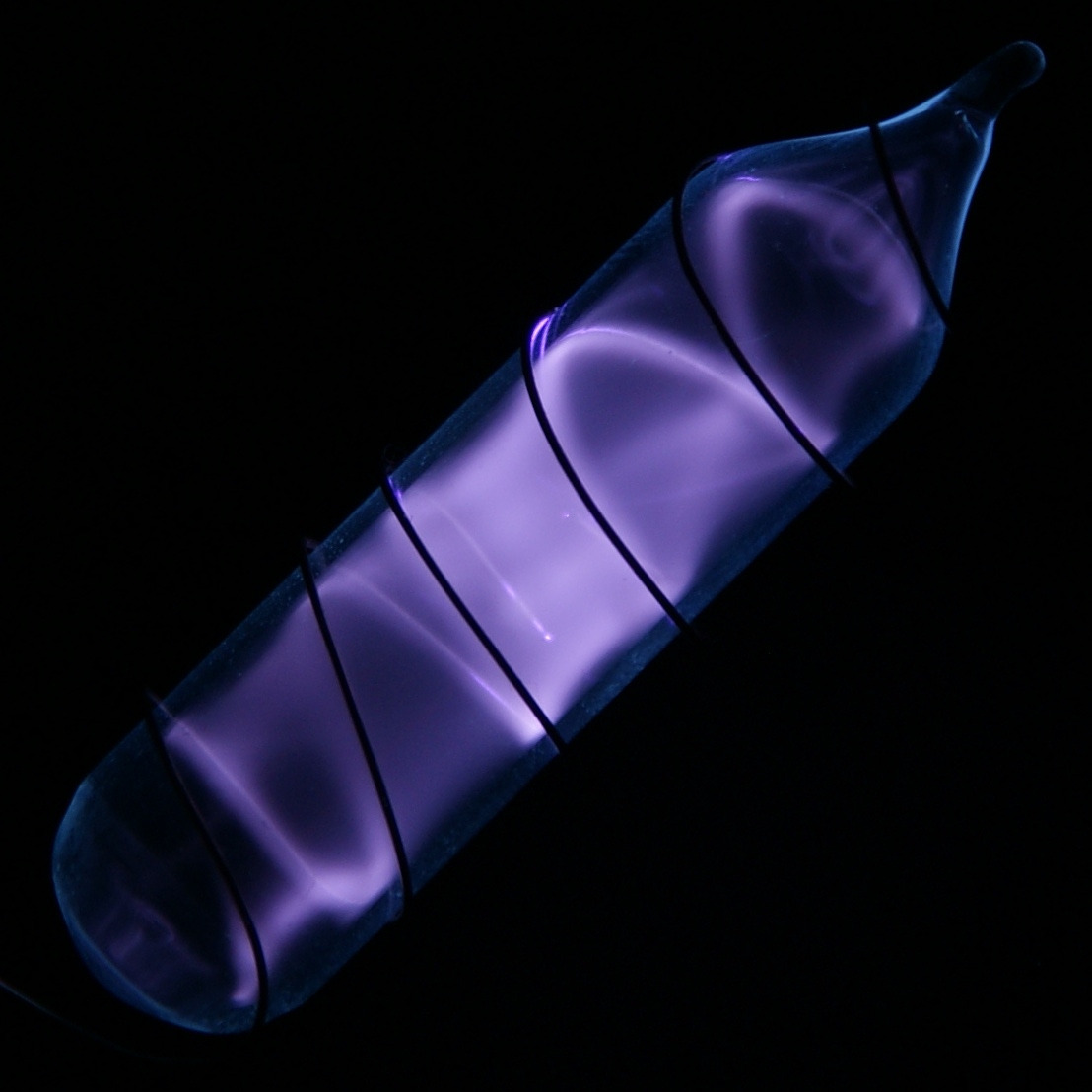 Reactions can be roughly classified into three categories:
(1) Reactions involving acids,
(2) Reactions involving bases,
(3) Reactions between water and reactive metals.
This Photo by Unknown Author is licensed under CC BY
Hydrogen from Hydrocarbons
Nanotechnology and Hydrogen from Fossil Fuels
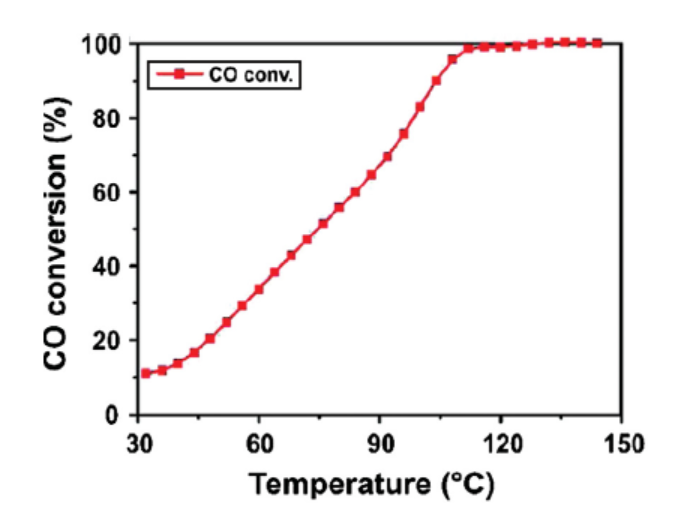 Researchers in the University of Pennsylvania synthesized :
Pd@CeO2 core-shell-nanostructured dispersible material
A catalyst precursor in the methanol steam reforming reactions. 
The nanostructure is prepared by
a solution precipitation method 
solution evaporation
Nanotechnology and Hydrogen from Fossil Fuels
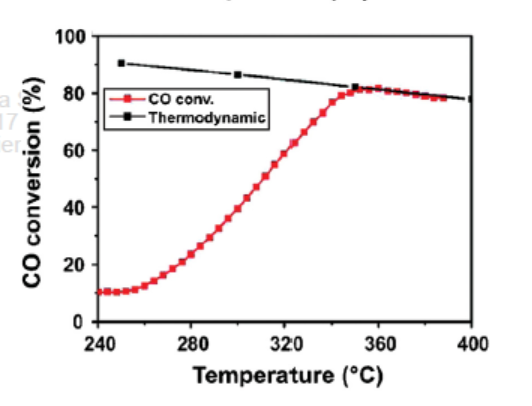 This synthesized Pd@CeO2 nanostructure could not be used as a steam reforming catalyst alone
Al2O3 substrate is necessary as a support for the catalytic function. 
The Pd@CeO2/Al2O3 catalysts
Nanotechnology and Hydrogen from Fossil Fuels
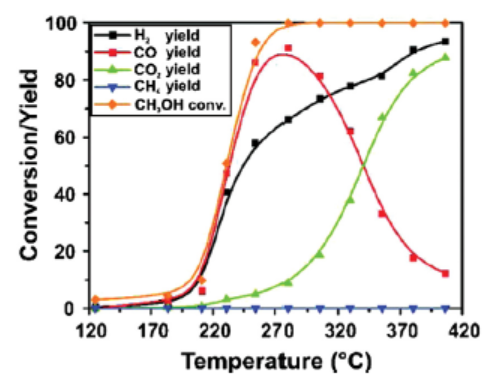 Researchers tested the above catalyst in methanol steam reforming reactions. 
very promising activity on all yields including that of H2.
Some More nanostructured catalysts
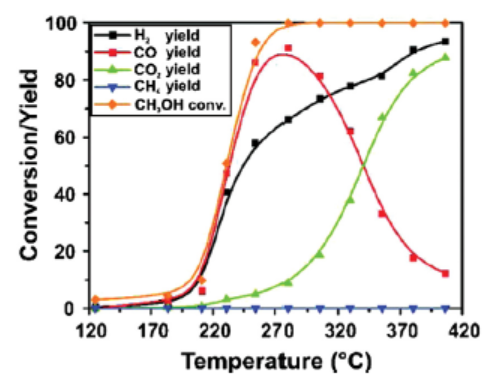 Nanopowder of zirconia: For the steam reforming of bio-ethanol
Indium oxide
Nanotechnology and Hydrogen from Biomass
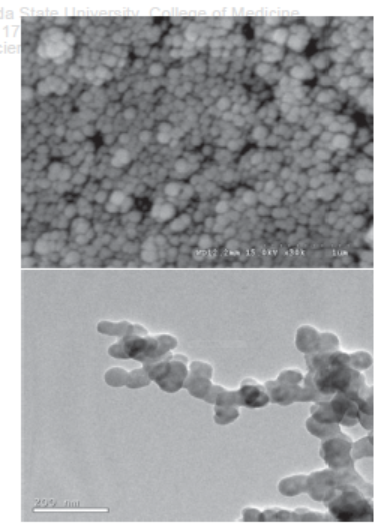 Nano- Ni-La-Fe/-Al2O3, a supported tri-metallic catalyst for tar removal in biomass steam gasification is developed to enhance the quality of the produced gas.
The activity and the performance of the nanostructured tri-metallic catalyst in the application of biomass gasification are evaluated by comparing the cases.
SEM image of the supported tri-metallic catalyst surface 
and TEM micrograph of nano-particles on the tri-metallic catalyst surface (right). 
Ref: J. Li, BioResources 4, 1520 (2009). © 2009, BioResources.
Nanotechnology and Hydrogen from Biomass
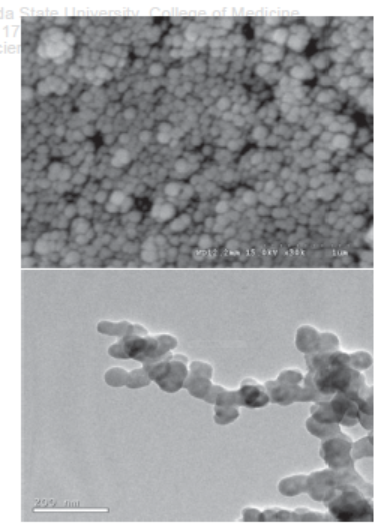 The tar yield after adding catalyst was reduced significantly, with the tar removal efficiency reaching 99% for catalytic gasification at 800 Deg, while the gas yield markedly increased with adding catalyst. 
The percentages of C2 and CH4 in the product gas after catalysis were  reduced, while that of the valuable H2 increased markedly to over 10 vol.% due to catalysis.
SEM image of the supported tri-metallic catalyst surface 
and TEM micrograph of nano-particles on the tri-metallic catalyst surface (right). 
Ref: J. Li, BioResources 4, 1520 (2009). © 2009, BioResources.
Hydrogen Production by Direct Splitting of Water
Electrolysis of water is an easy way to produce hydrogen.

The transformation of energy from electricity to hydrogen is not efficient, and electricity itself is not an ultimate energy source in nature. 

Thermolysis of water is the thermal decomposition of water at very high temperature. 
It uses heat as the energy source. 
For water alone, the temperature required (2000 C∼3000 C) is too high for any practical use.
Hydrogen Production by Direct Splitting of Water
Catalysts can accelerate the dissociation of the water molecules at lower temperatures. 


Photoelectrochemical water splitting revealed the possibility of generating hydrogen through solar energy.
Nanotechnology for the Decomposition of Water
In direct thermolysis and high temperature cycles, the separation of hydrogen and oxygen at that high temperature (T >2500 K) is the most severe problem. 

If the separation is not done properly, the two gases may recombine into water again, or form a very explosive mixture when the temperature is relatively lowered.

To overcome this problem, porous ceramic membranes are developed. 
E.g. Zirconia
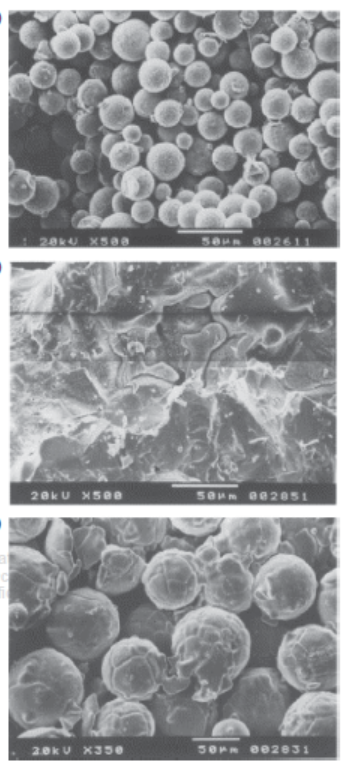 Nanotechnology for the Decomposition of Water
Zirconia is frequently used due to both its high melting temperature to withstand the harsh condition in the reactor and its excellent hydrogen permeability. 
Researchers in Israel used sol–gel method for preparing homogeneous powders of relatively large spherical zirconia particles.
Their attempts are partially successful in bridging the gap between the normal sintering temperature of stabilized zirconia and the reactor operating temperature.
A. Kogan,
Int. J. Hydrogen Energ. 25, 1043 (2000). © 2000, Elsevier.
CONCLUSION
The methods of hydrogen production from fossil fuels, including the catalytic decomposition and steam reforming of natural gas, the partial oxidation of heavy oil and coal gasification, are very effective.
The gasification of biomass would become an increasingly more important way of hydrogen production 
Nanotechnology is expected to play an important role in this process. 
Direct water-splitting, especially with renewable energy, is supposed to be one of the most effective solutions to the problems of carbon emission and global warming. 
Nanomaterials and nanotechnology have a great role to play not only in the application of the hydrogen production but also in the hydrogen energy storage.
References
1.  J. Nanosci. Nanotechnol. 11, 3719–3739, 2011